Synthesis
This work is licensed under a Creative Commons Attribution 4.0 International License.
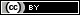 [Speaker Notes: Synthesis.]
The Big6
T = Task Definition
I = Information Seeking Strategies
L = Location and Access
U = Utilization
S = Synthesis
E = Evaluation
[Speaker Notes: The Big 6.  To review our research process for this course, we have six steps.  Task Definition, Information Seeking Strategies, Location and Access.  Utilization.  Synthesis.  And Evaluation.  This week we will focus on Synthesis.]
What is Synthesis
Synthesis is where you take all the information you have gathered and create something new.

Rough drafts

Final product

Revisit other stages in the research process
[Speaker Notes: What is Synthesis.  Synthesis is taking all the information you have gathered and organized to create something new.  This is when you create your rough drafts and also your final product.  Because you have both products occurring in Synthesis, you will find yourself going back to other stages in the research process as well as you move from a rough draft to a final product.]
Information Creation
Use information ethically and responsibly
Citations and attributions

Ensure you create something that matches the criteria of the assignment or task.  Refer back to Task Definition. 

Review and Revise
Ask others to proof your product
Don’t be afraid to change things
[Speaker Notes: Information creation.  Because you are creating new information, it is important to review how to use information ethically and responsibly during this process.  This is where citations and attributions are very important as they provide credibility to your creation.  Also, it is during this stage that you make sure that everything is aligned to the task’s criteria.  You may have to go back to the very first step, Task Definition, to ensure that you did everything that you were supposed to do.  Once that is verified, review and revise your details.  Have others look it over to make sure that you didn’t miss anything, and that everything makes sense.  And don’t be afraid to change things.  Part of the process is to detach yourself from the product so that you can revise and make changes.  Often students get attached to their research, which is good, but it can also blind you to the weaknesses and mistakes that may exist in your final product.]
This ends this presentation
[Speaker Notes: This ends this presentation.]